«Культурное воспитание начинается очень
рано, когда ребенку очень далеко до
грамотности, когда он только научился
хорошо видеть, слышать и кое-что
говорить».
А. С. Макаренко
Одна из годовых задач:
-     Продолжать работу, направленную на сохранение и укрепление здоровья детей  посредством формирования культуры питания.
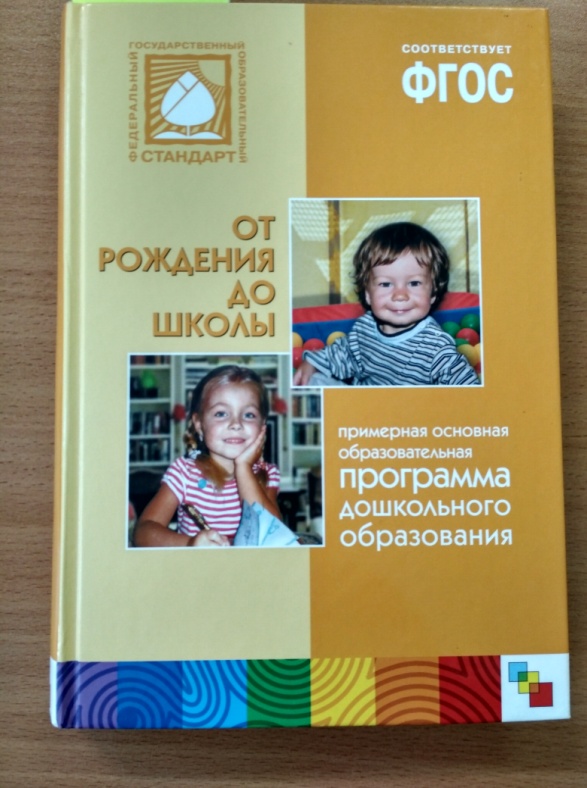 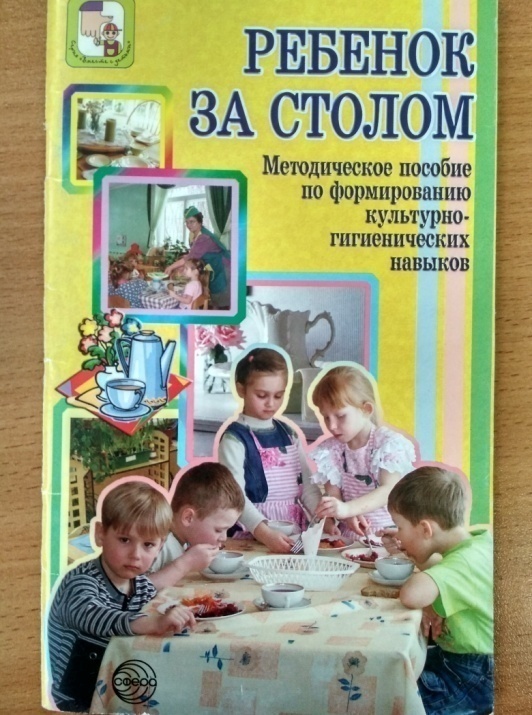 Самообслуживание,  самостоятельность, трудовое   воспитание.
Группа раннего возраста: 
формировать умение во время еды правильно держать ложку.
 
Младшая группа:
формировать элементарные навыки поведения за столом: умение правильно пользоваться столовой и чайной ложками, салфеткой; не крошить хлеб, пережёвывать пищу с закрытым ртом, не разговаривать с полным ртом.
 
Средняя группа:
совершенствовать навыки аккуратного приёма пищи: умение брать пищу понемногу, хорошо пережёвывать, есть бесшумно, правильно пользоваться столовыми приборами (ложка, вилка), салфеткой, полоскать рот после еды.
 
Старшая группа:
совершенствовать культуру еды: умение правильно пользоваться столовыми приборами (вилкой, ножом); есть аккуратно, бесшумно, сохраняя правильную осанку за столом; обращаться с просьбой, благодарить.
 
Подготовительная к школе группа:
закреплять умения детей аккуратно пользоваться столовыми приборами; правильно вести себя за столом; обращаться с просьбой, благодарить.
Формирование культуры питанияу дошкольников
Три основных направления:
1. Формирование представлений о:
 значении правильного питания для работы всего организма и отдельных внутренних органов
 роли пищевых веществ для нормальной работы и развития каждого живого организма
 полезности различных продуктов и блюд
2. Воспитание культуры поведения за столом
3. Соблюдение гигиенических требований
Основные методы по формированиюкультуры питания:
-   Наглядные (показ приемов владения столовыми
приборами, демонстрация правил сервировки,
рассматривание картин и иллюстраций, экскурсия на
пищеблок, наблюдение за сверстниками)
-  Словесные (объяснение, убеждение, использование художественного слова, решение проблемных ситуаций, поощрительная оценка деятельности ребенка)
-   Практические (дежурство, закрепление навыков
поведения за столом, дидактические и сюжетные игры).
Столовый этикет
Столовые приборы располагаются так: слева оттарелки кладут зубцами кверху вилку, справа лезвием к ней –нож и рядом с ним – столовую ложку. Десертную ложку кладутперед тарелкой. Обязательным является наличиеиндивидуальных салфеток – льняных или бумажных
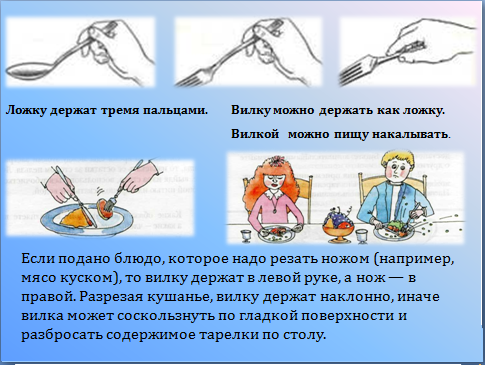 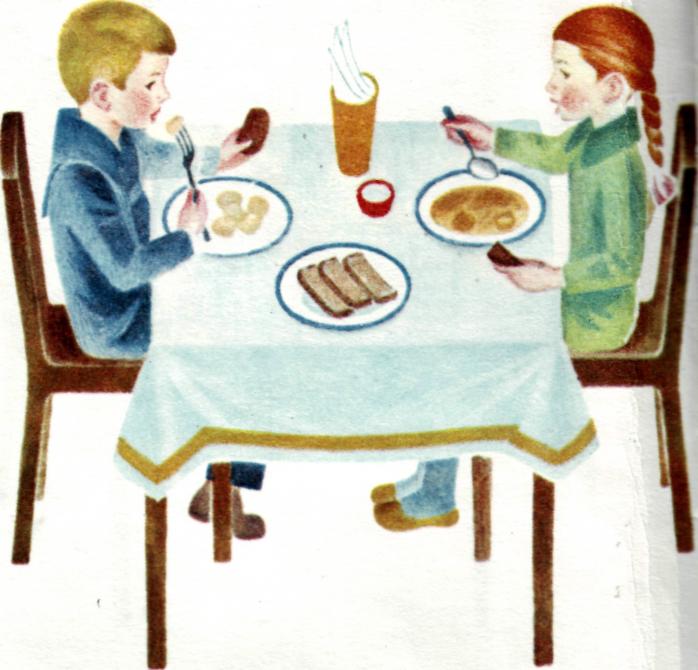 Сидеть за столом следует прямо. Нельзя класть на стол локти, особенно если вы держите нож или вилку.
При еде сидят, чуть наклонившись над столом, такая же поза остается и когда вы пьете.
Организация дежурства
Вторая группа раннего возраста:
-      совместно со взрослым и под его контролем расставлять хлебницы, салфетницы, раскладывать ложки.
Младшая группа:
раскладывание на столе ложек, чашек, тарелок, салфетниц и хлебниц.
Средняя группа:
-    аккуратно расставлять хлебницы, чашки, глубокие тарелки, ставить салфетницы, раскладывать столовые приборы (ложки, вилки).
-    сервировка стола под руководством взрослого;
-    уборка использованных салфеток;
Старшая группа:
-    приучать добросовестно выполнять обязанности дежурных
сервировать стол;
приводить его в порядок после еды.
Подготовительная к школе группа:
-     приучать детей добросовестно выполнять обязанности дежурных
полностью сервировать столы и вытирать их после еды;
подметать пол.
Организация дежурства
Смотр-конкурс «Организация культуры питания у воспитанников ДОУ».
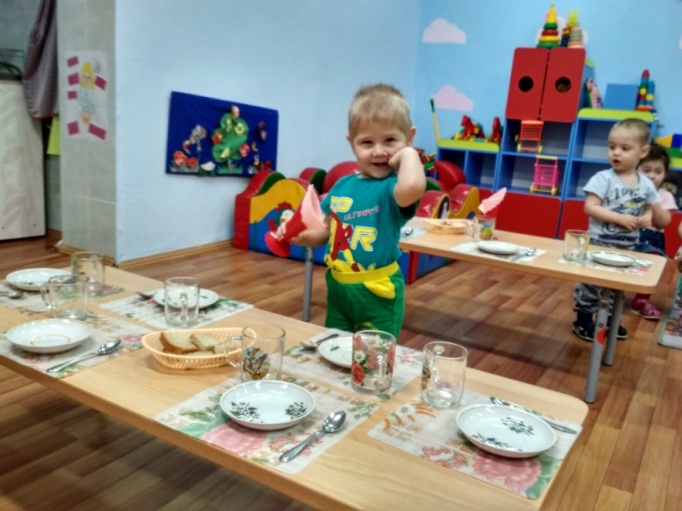 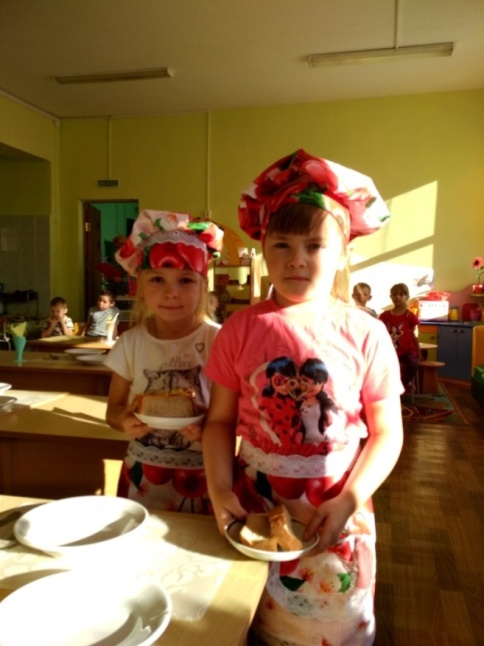 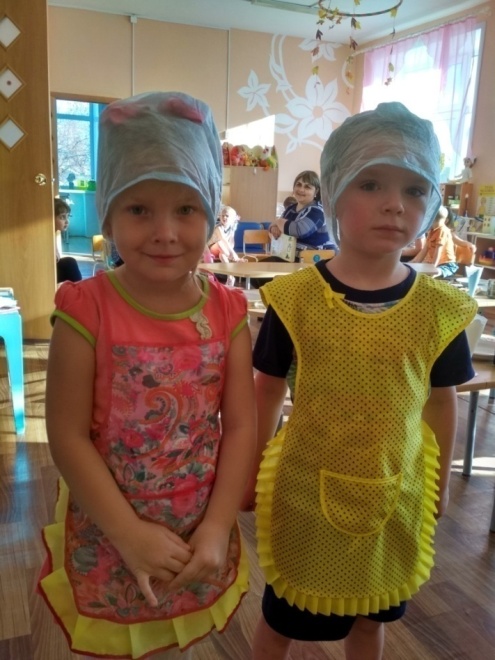 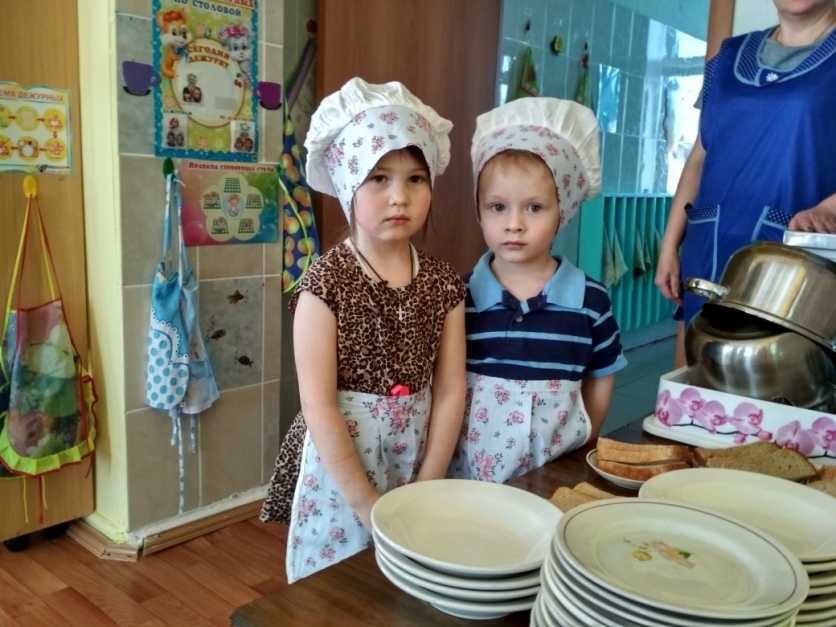 Организация     дежурства
Вторая группа раннего возраста:-      совместно со взрослым и под его контролем расставлять хлебницы, салфетницы, раскладывать ложки.
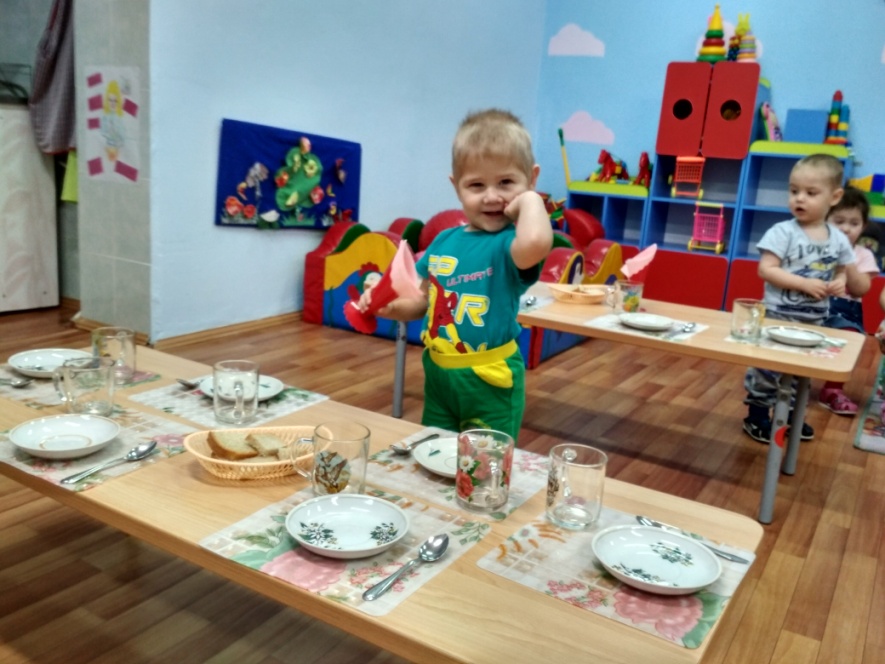 Организация     дежурства.
Младшая группа:помогать накрывать на стол  к обеду: раскладывать ложки, расставлять хлебницы, чашки, тарелки, салфетницы.
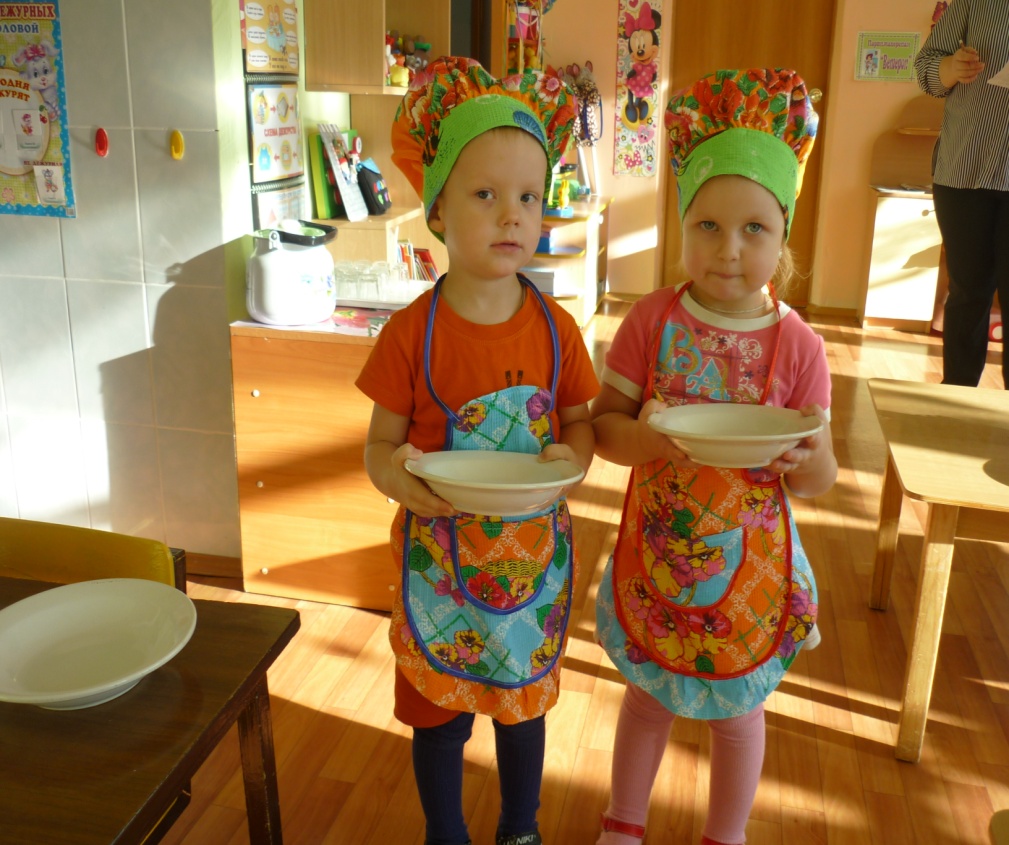 Организация     дежурства
Средняя группа:-    аккуратно расставлять хлебницы, чашки, глубокие тарелки, ставить салфетницы, раскладывать столовые приборы (ложки, вилки).-    сервировка стола под руководством взрослого;-    уборка использованных салфеток;
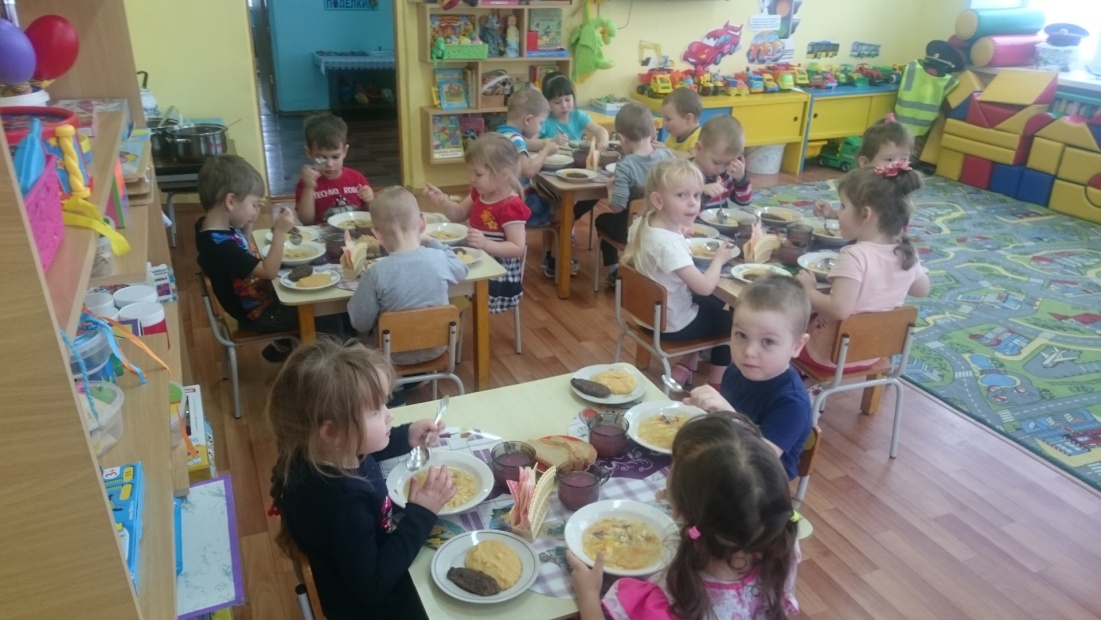 Старшая группа:-    приучать добросовестно выполнять обязанности дежурныхсервировать стол;приводить его в порядок после еды.
Организация     дежурства
Организация     дежурства
Подготовительная к школе группа:-     приучать детей добросовестно выполнять обязанности дежурныхполностью сервировать столы и вытирать их после еды;подметать пол.
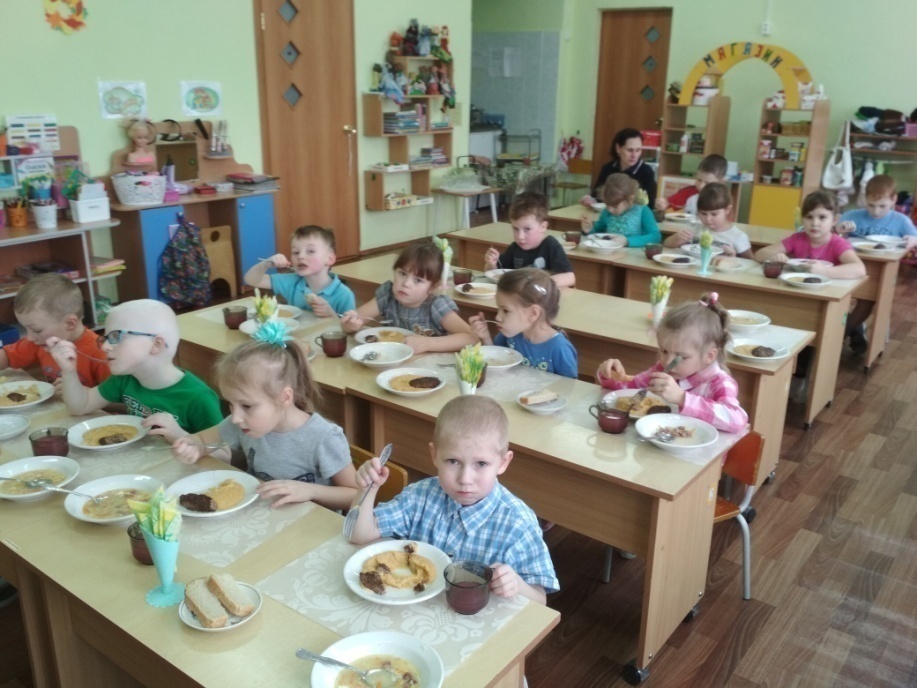 Анкетирование  родителей.
Спасибо   за   внимание
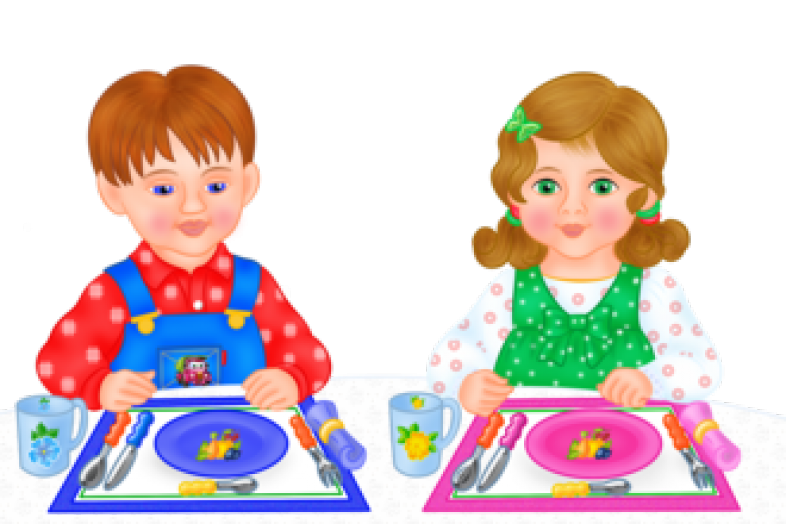